Вычисления в запросах Практическая работа 4, 5
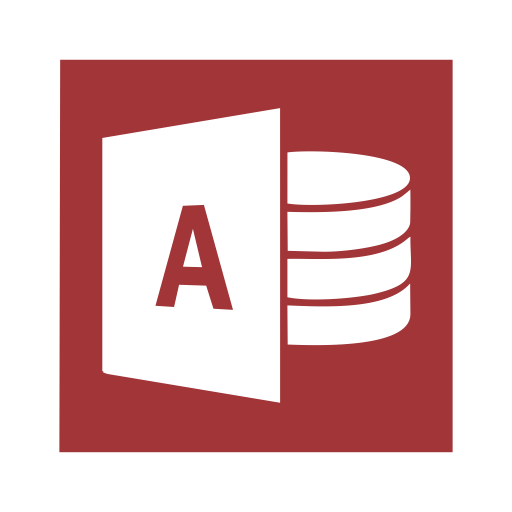 11
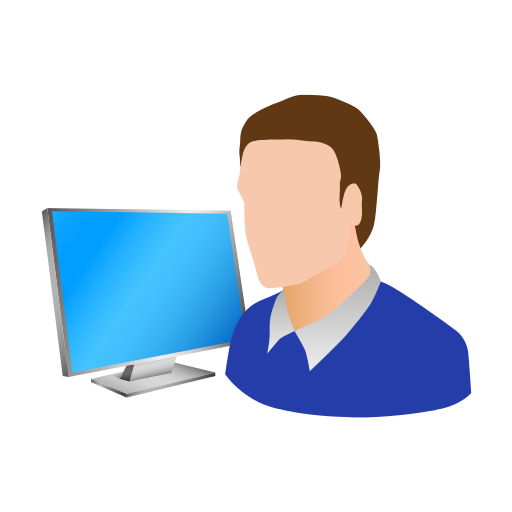 Урок 25
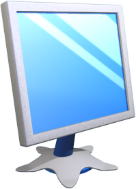 Вычисление в запросах
11
Рассмотрим на примерах создание запроса:
о количестве оценок
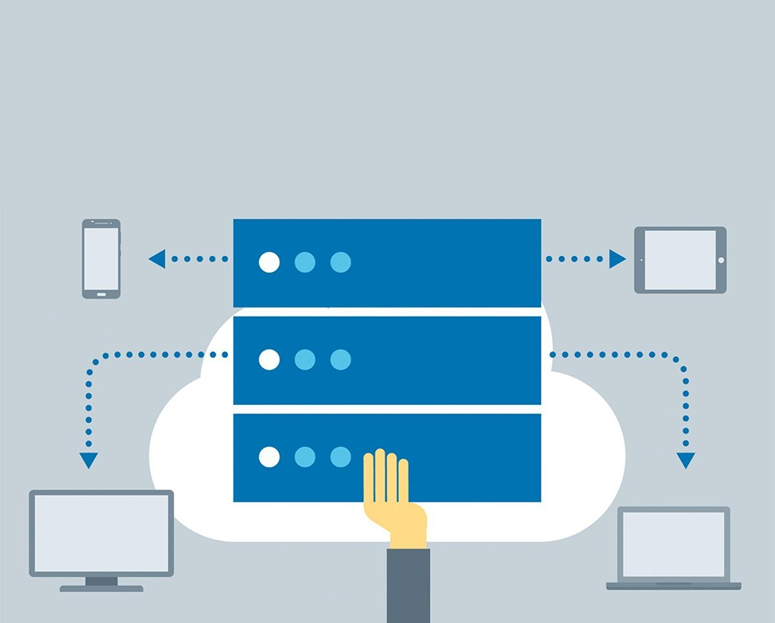 на вычисление среднего балла
для отбора оценок высокого уровня
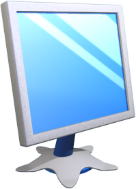 Вычисление в запросах
11
Создадим запрос о количестве оценок, полученных каждым учеником по каждому предмету. Для этого нужно:
открыть вкладку Создание и выбрать команду Макет запроса - откроется окно Отображение таблицы;
1
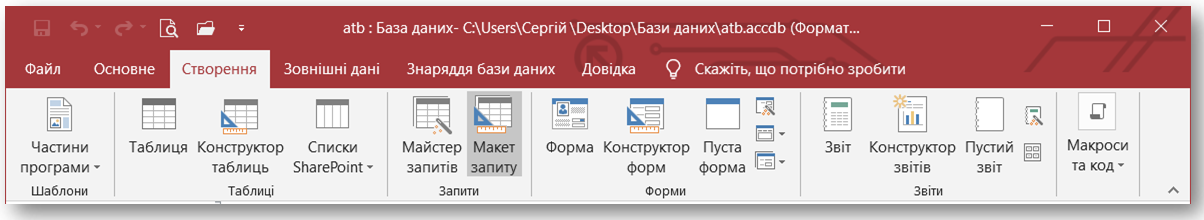 2
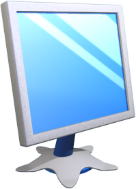 Вычисление в запросах
11
Продолжение …
добавить нужные таблицы (здесь Предметы, Успешность, Учащиеся), закрыть окно Отображение таблицы;
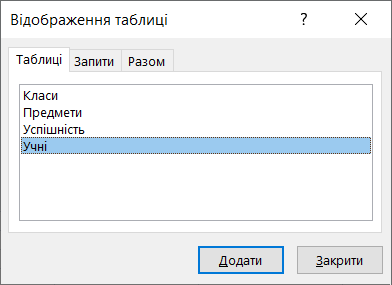 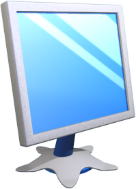 Вычисление в запросах
11
Продолжение …
в Бланк запроса последовательно ввести названия полей (здесь Ученики.Фамилия; Ученики.Имя, Предмет.НазваниеПред; Успеваемость.Оценка)
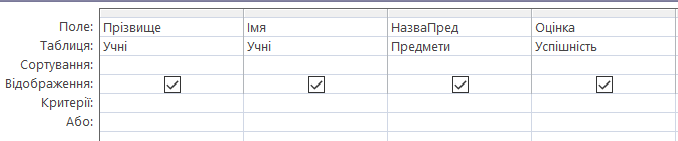 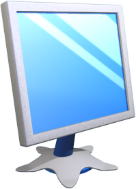 Вычисление в запросах
11
Продолжение …
на панели инструментов нажать кнопку Итоги
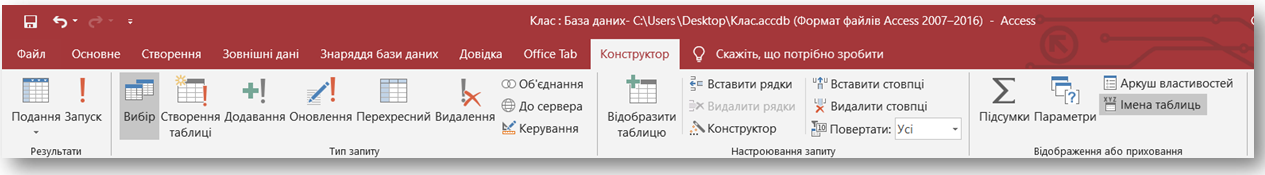 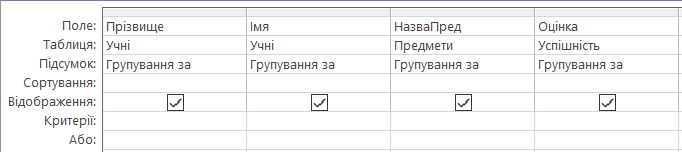 В бланке запроса появится новая строка Итог со значением Группировка по для всех полей;
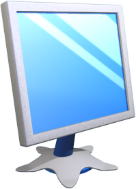 Вычисление в запросах
11
Продолжение …
в поле Оценка открыть список Итог и выбрать в нем Количество (Count) - это функция для подсчета количества записей;
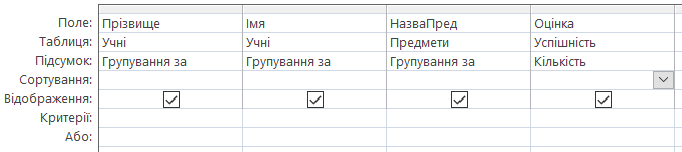 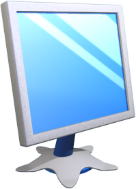 Вычисление в запросах
11
Продолжение ...
выполнить запрос и убедиться, что в итоговой таблице для каждого ученика определяется количество всех полученных им оценок. Этому полю будет автоматически присвоено имя Count_Оценка
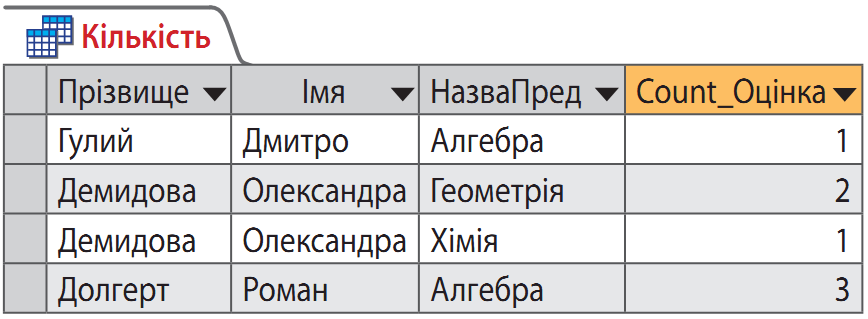 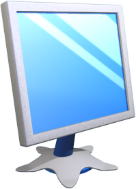 Вычисление в запросах
11
Продолжение ...
Чтобы изменить предложенное название поля, нужно перейти в режим конструктора, выделить в бланке запроса поле Оценка и нажать кнопку Лист свойств на панели инструментов;
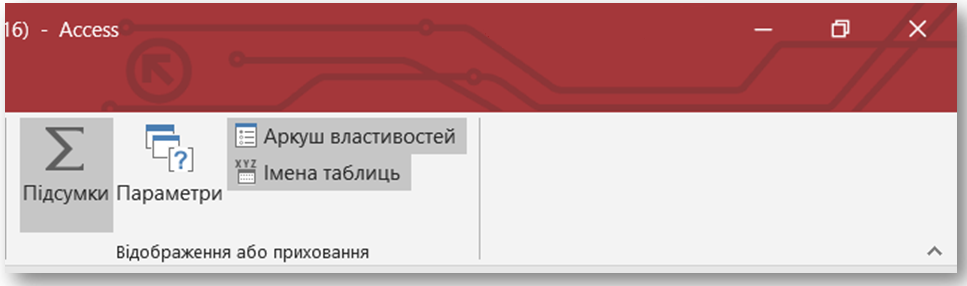 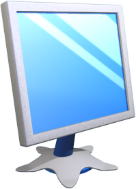 Вычисление в запросах
11
Продолжение ...
в окне Общие, открывшейся в записи Подпись ввести новое название (здесь Число оценок);
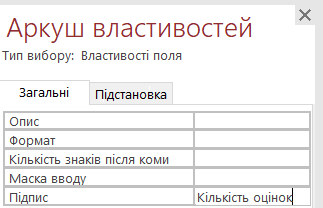 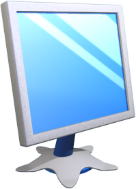 Вычисление в запросах
11
Продолжение ...
выполнить запрос, чтобы убедиться, что поле имеет только установленное название;
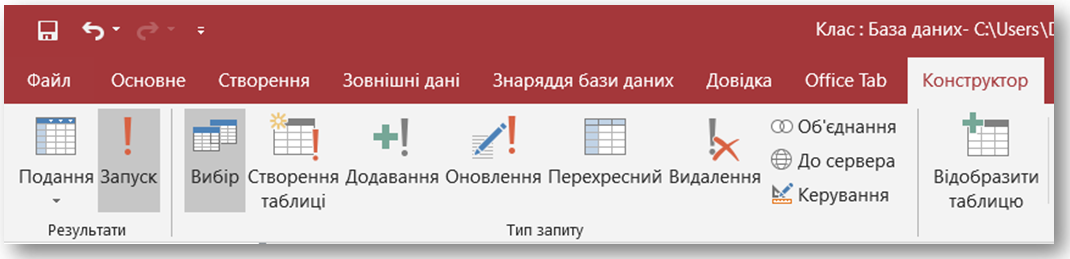 с помощью команды Сохранить запрос сохранить с нужным именем (например, количество).
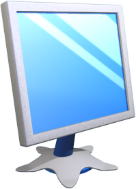 Вычисление в запросах
11
Вычислим средний балл. Для этого нужно:
открыть запрос (например, количество), перейти в режим конструктора, добавить в Бланке запроса еще одно поле Оценка; если нет строки Итог на панели инструментов нажать соответствующую кнопку;
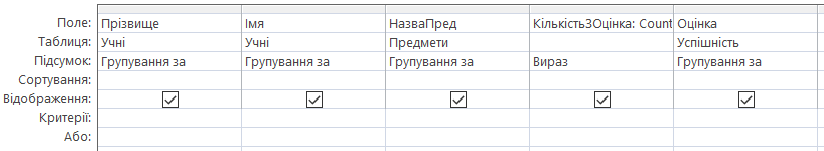 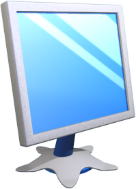 Вычисление в запросах
11
Продолжение ...
в последнем поле Оценка открыть список Итог и выбрать Среднее (Avg) - функцию, подсчитывает среднее значение;
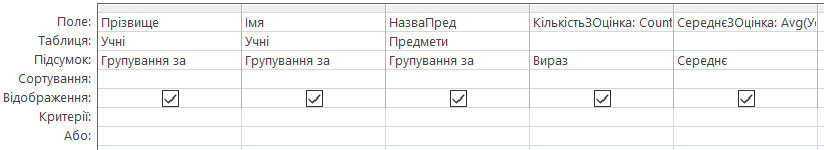 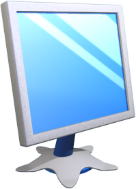 Вычисление в запросах
11
Продолжение ...
нажать кнопку Лист свойства на панели инструментов; в окне Лист свойства ввести Формат - фиксированный Количество знаков после запятой - 1, Подпись - средний Бал;
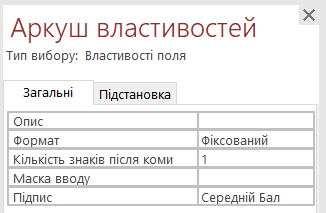 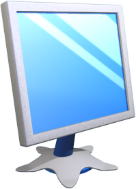 Вычисление в запросах
11
Продолжение ...
открыть запрос, убедиться, что поле имеет установленное название и содержание;
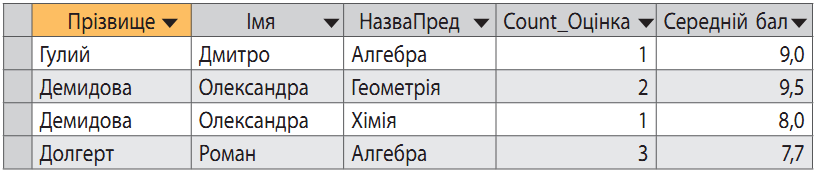 сохранить таблицу с помощью команды Сохранить как ... (иначе вместо существующей запишется новая таблица).
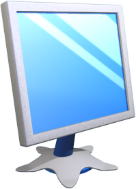 Использование команды Сохранить как ...
11
С командой Сохранить как ... ознакомимся подробнее. Итак, таблица, которую собираются переименовать, остается в окне. Далее:
открыть вкладку Файл; щелкнуть команду Сохранить как - справа появится новый вид окна;
выбрать Сохранить объект как - справа появится новый вид окна;
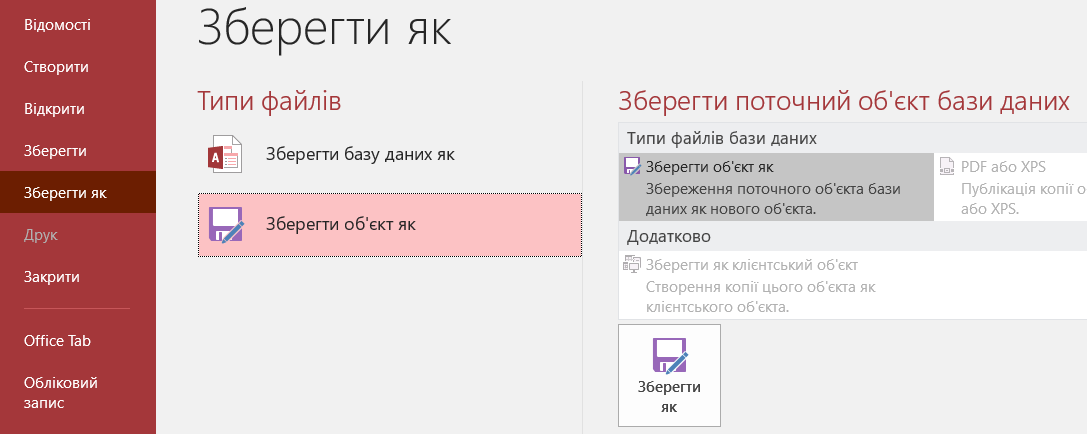 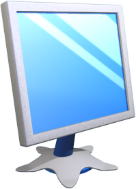 Использование команды Сохранить как ...
11
Продолжение ...
щелкнуть команду Сохранить как - появится окно Сохранение;
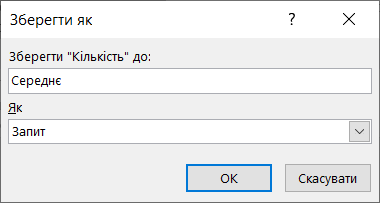 в окне вместо предлагаемого названия запроса ввести собственное (здесь Среднее)
нажать кнопку ОК - в поле Все объекты в заголовке Запросы появится название сохраненного запроса.
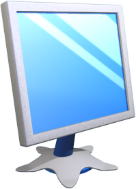 Вычисление в запросах
11
Создадим запрос для отбора оценок высокого уровня.
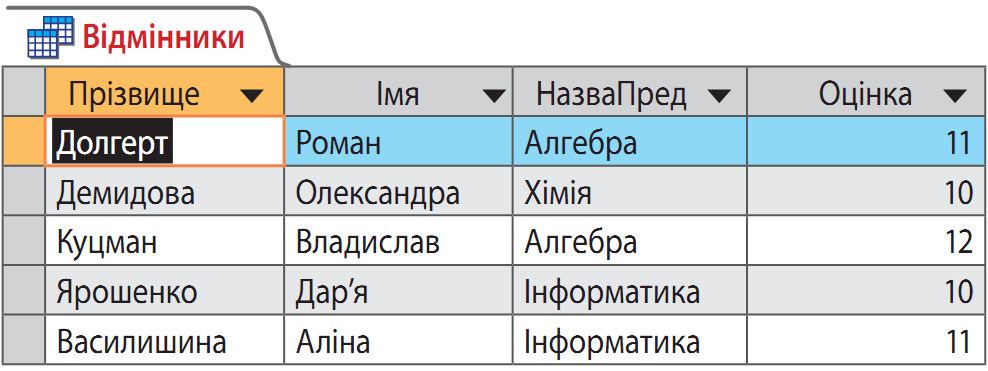 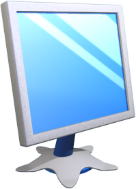 Вычисление в запросах
11
Воспользуемся ранее созданным запросу, сняв установленные условия отбора и установив новое условие> 9 для поля Оценка. Для этого следует:
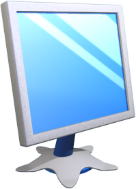 Общие сведения о языке структурированных запросов
11
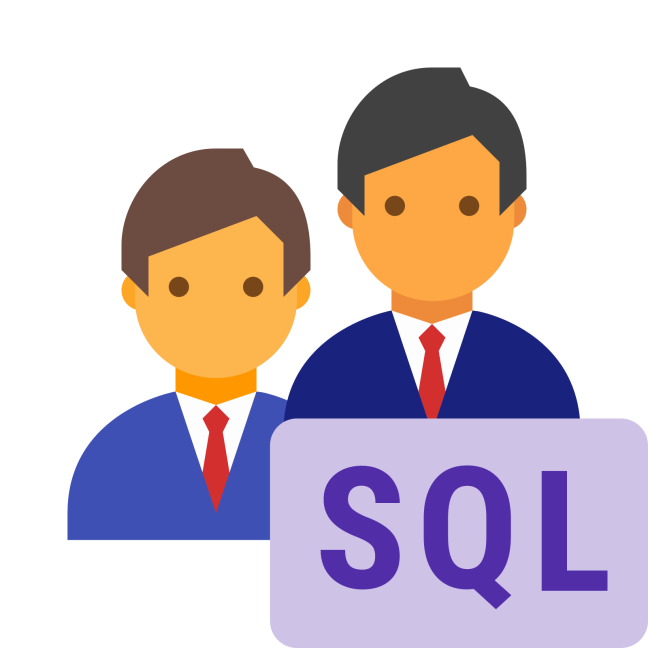 Чтобы получить данные из базы данных, используется язык структурированных запросов (SQL) - компьютерный язык, напоминающий английский, но используется в программах БД.
Язык SQL важно знать, потому что именно им выполняются все запросы в Access. Понимание принципов работы SQL помогает создавать лучшие запросы, а также облегчает исправление запросов, которые возвращают неправильные результаты.
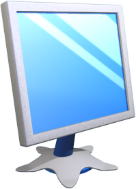 Общие сведения о языке структурированных запросов
11
SQL позволяет работать с наборами фактов и связями между ними. Программы реляционных БД, в том числе Access, прорабатывают данные на основе этого языка.
Подобно многим компьютерных языков, SQL - это международный стандарт, признанный органами стандартизации, такими как ISO и ANSI.
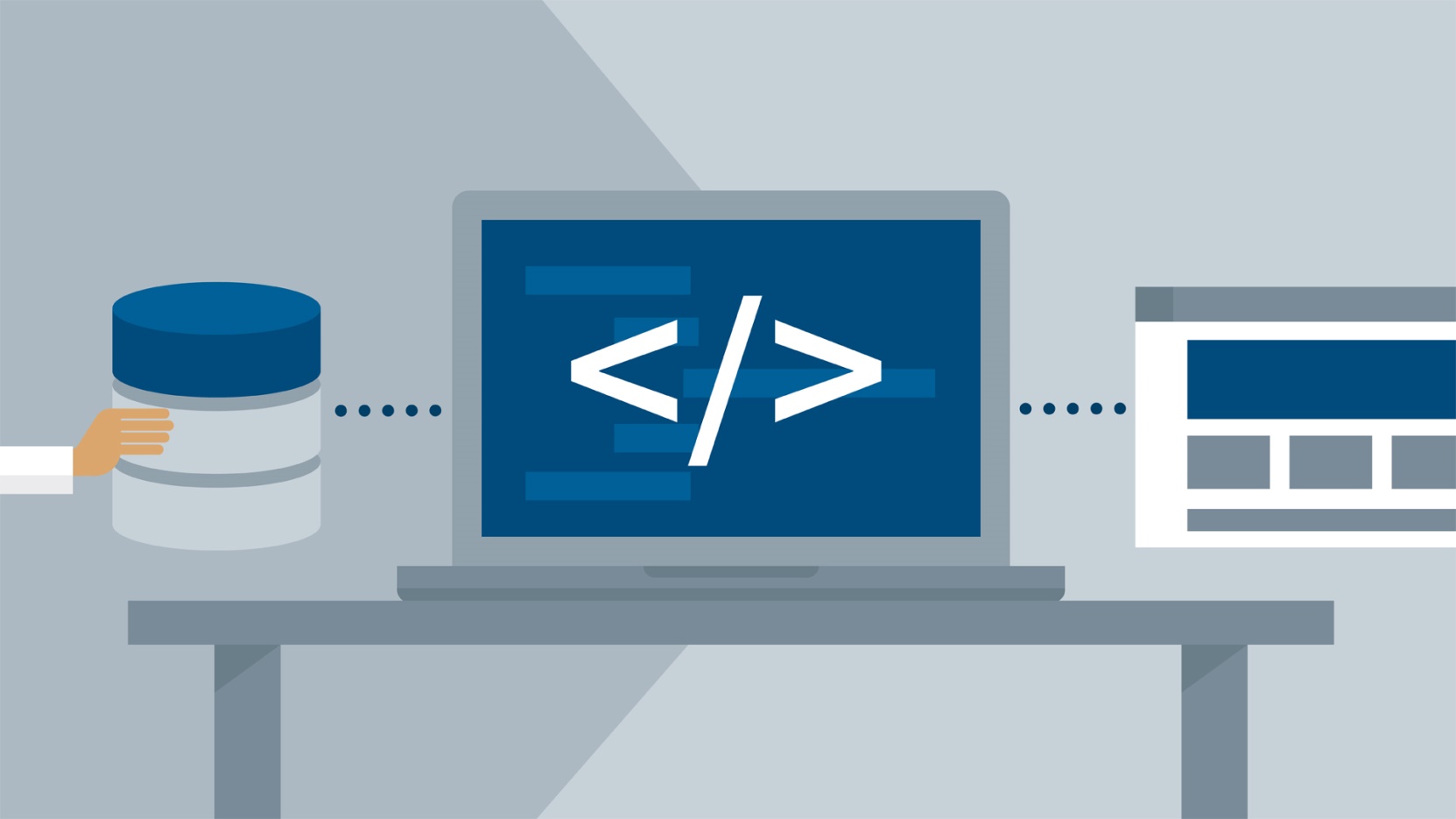 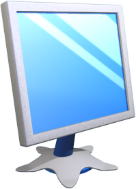 Работаем за компьютером
11
Практическая работа 4. Создание и обработка таблиц базы данных

Задача: создать базу данных Школа с таблицами Классы, Ученики, Предметы и Успешность на примере своего учебного заведения. Выполнить подстановку числовых кодов текстовыми данными. Связать, заполнить и упорядочить таблицы.

Оборудование: компьютер с установленной программой Microsoft Access.
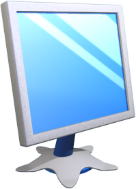 Работаем за компьютером
11
Практическая работа 5. Фильтры и запросы базы данных

Задача: продолжить работу с базой данных Школа, созданной в предыдущей практической работе. Внести указанные изменения и дополнения в таблице Классы, Ученики, Предметы и Успешность. Выполнить указанные фильтрации. Внести дополнительные поля и данные, создать и сохранить простой запрос. Создать запросы о количестве оценок, полученных учащимися; вычислить средний балл; отобрать список учеников с высокими оценками.

Оборудование: компьютер с установленной программой Microsoft Access.
Благодарю за внимание!
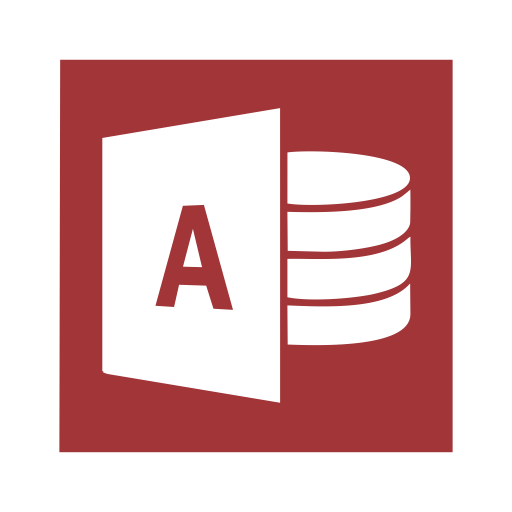 11
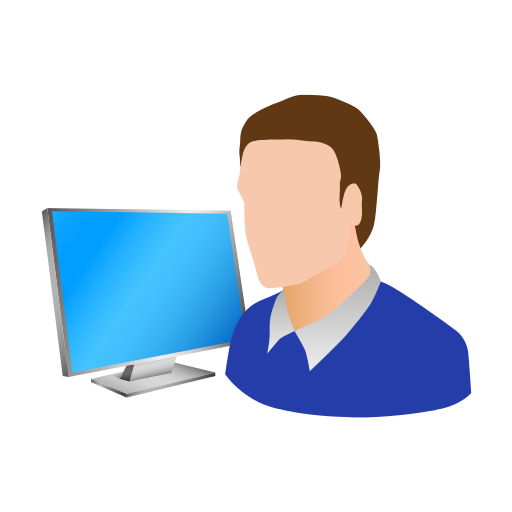 Урок 25